Неоригинальные радиостанции Vertex Standard VX-231
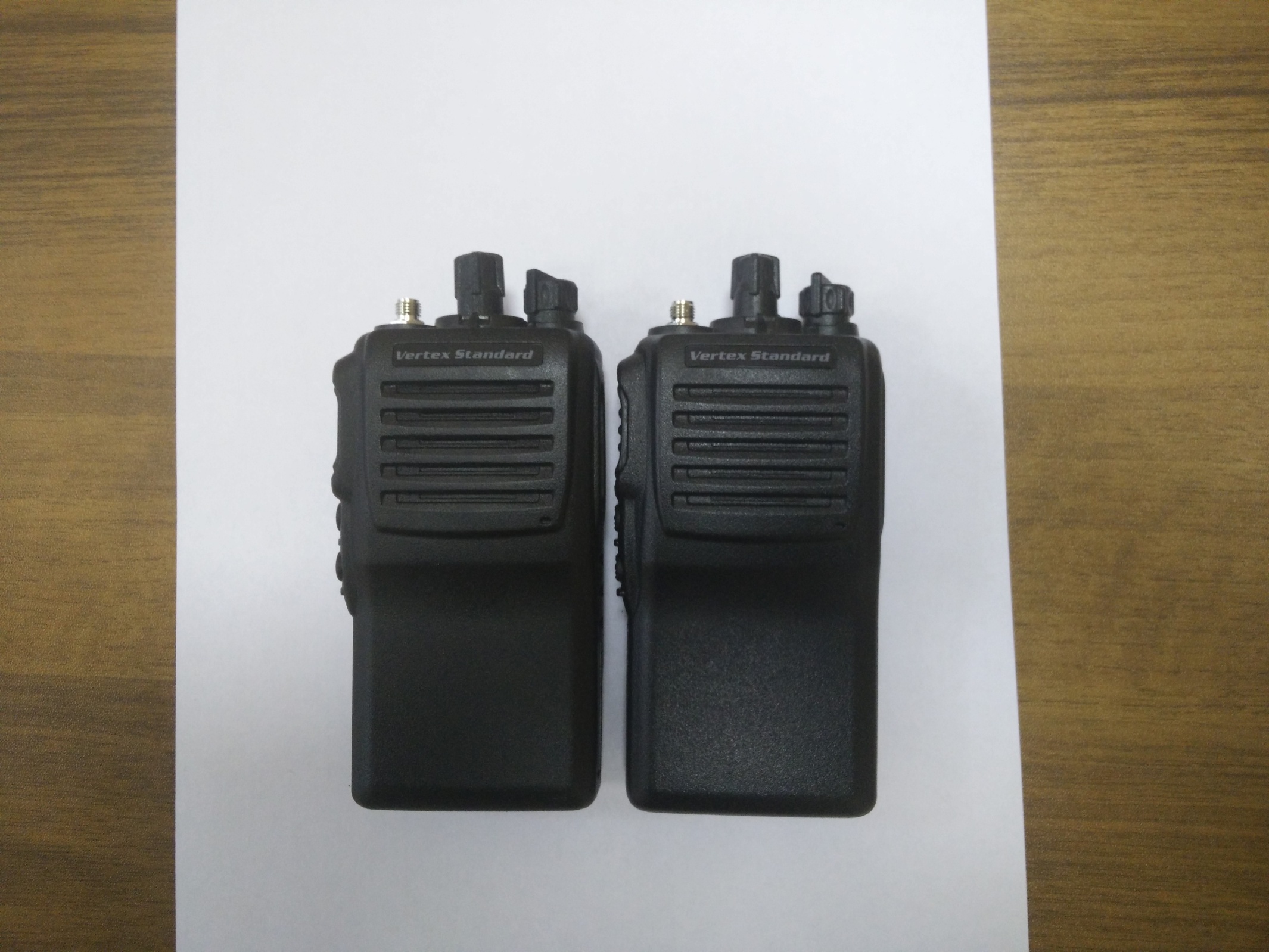 Внешне, оригинал и подделка практически идентичны, за исключением 
тактильных ощущений и качества пластика
Внешний вид
Оригинал
Оригинал
Подделка
Подделка
Подделка (слева)
Оригинал (справа)
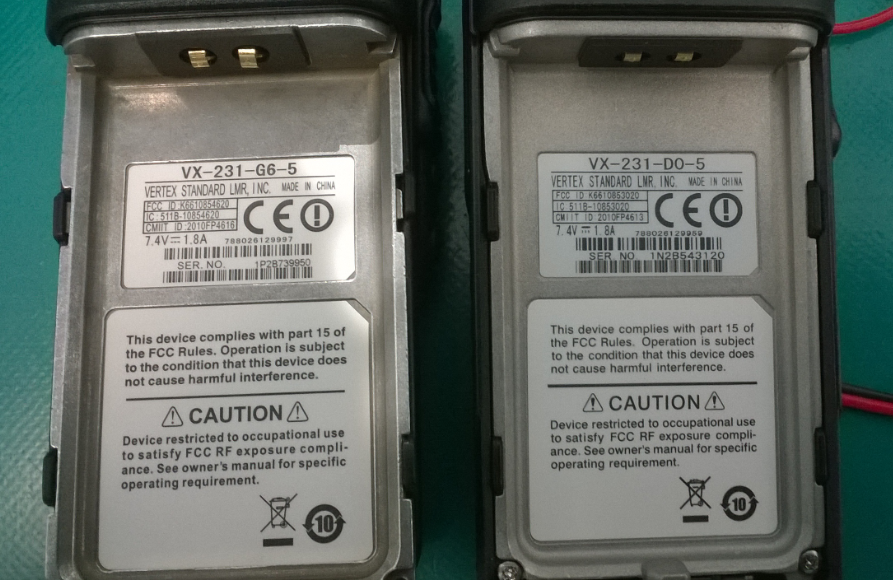 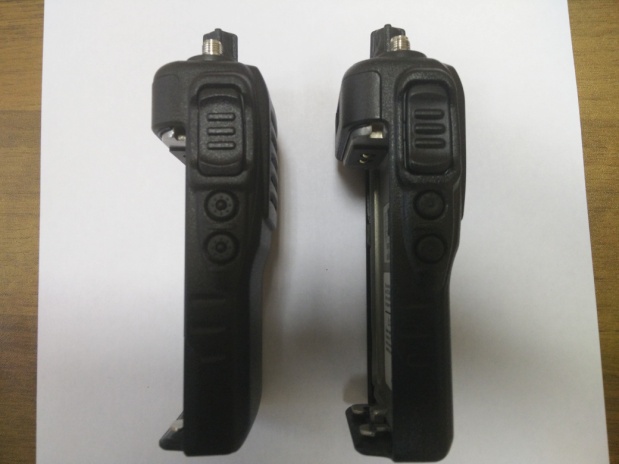 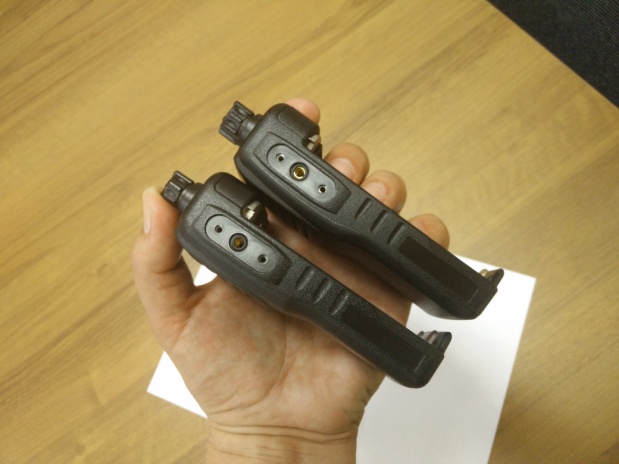 Кнопка PTT отличается насечками
 Функциональные клавиши другие и туго нажимаются, практически без щелчка
Экологический знак, информирующий о специальном способе утилизации, перечеркнут не по центру 
 Значок рециркуляции "10", выполнен более крупным шрифтом, чем на оригинальной стации
 На фальшивой радиостанции батарейные контакты выступают сильнее
- Неаккуратный разъем для гарнитуры
- «Разбитый» антенный разъем
Внутренние отличия
Подделка
Оригинал
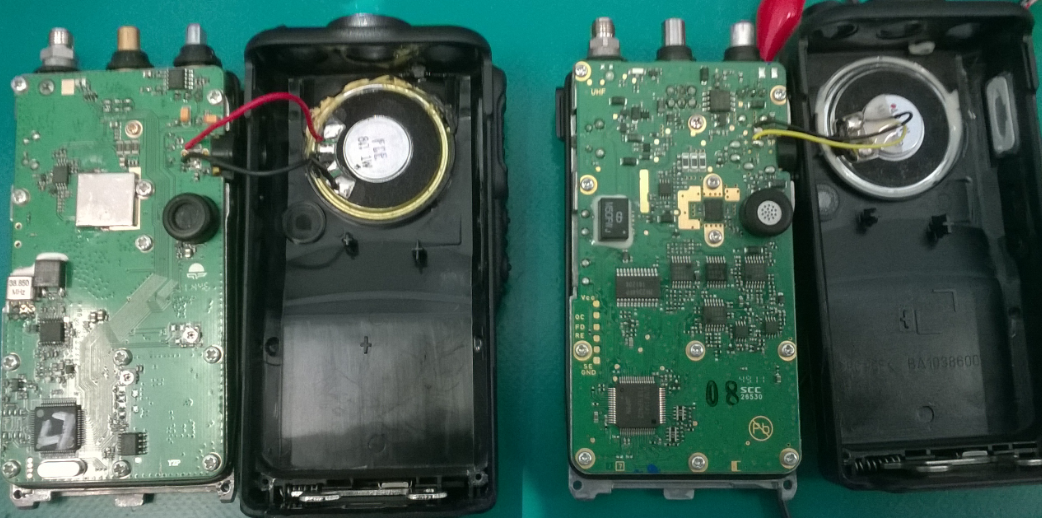 У поддельной радиостанции платы отличаются по топологии, схемотехнике и по количеству деталей
Программирование станций
- Оригинальное программное обеспечение «не видит» станцию
- На плате отсутствуют некоторые микросхемы отвечающие за передатчик, усилитель и приемник
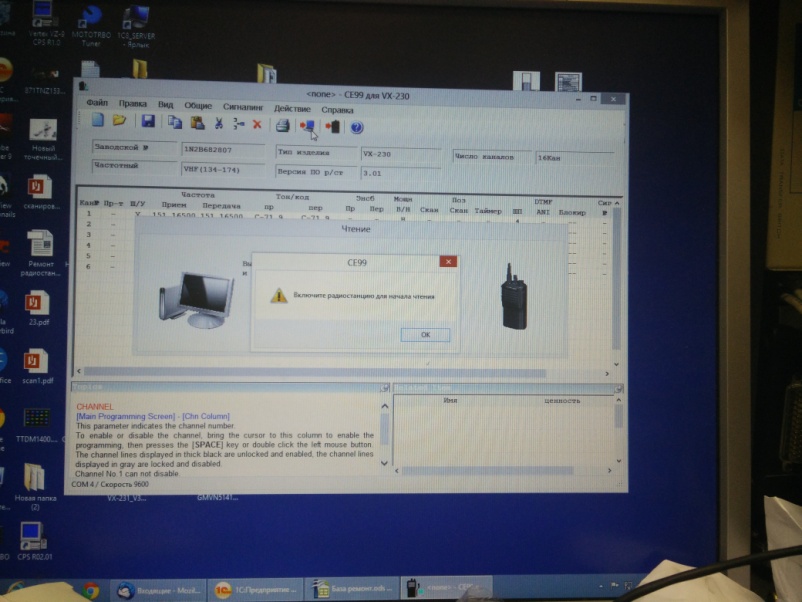 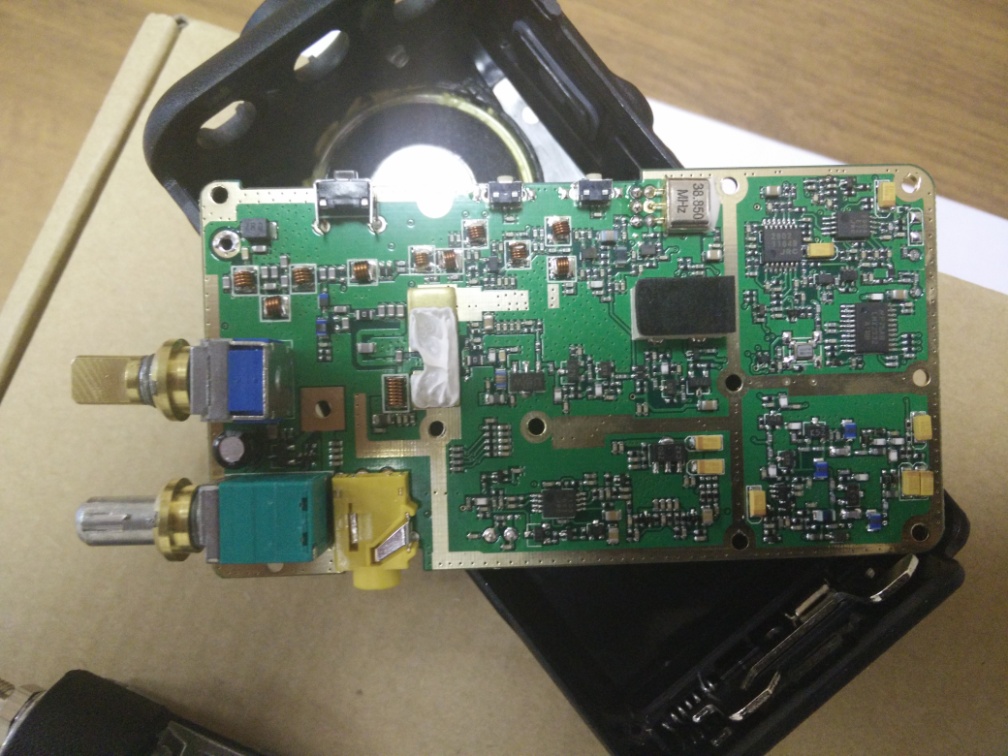 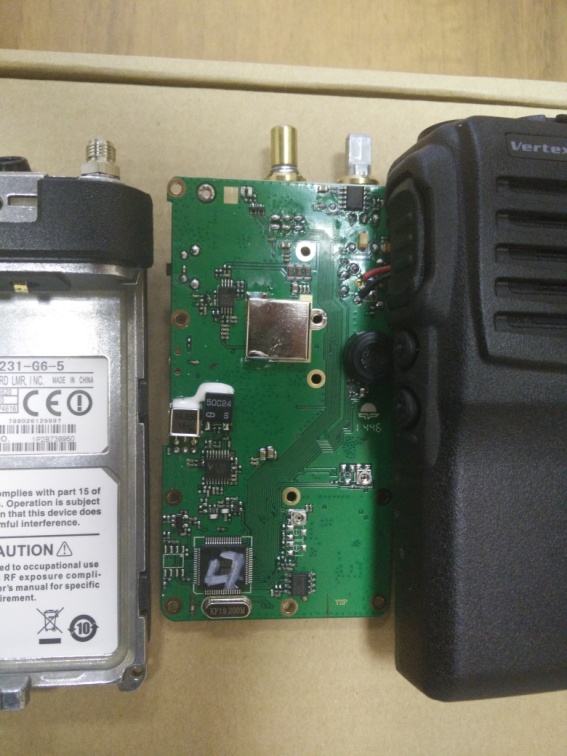 Технические параметры неоригинальной радиостанции
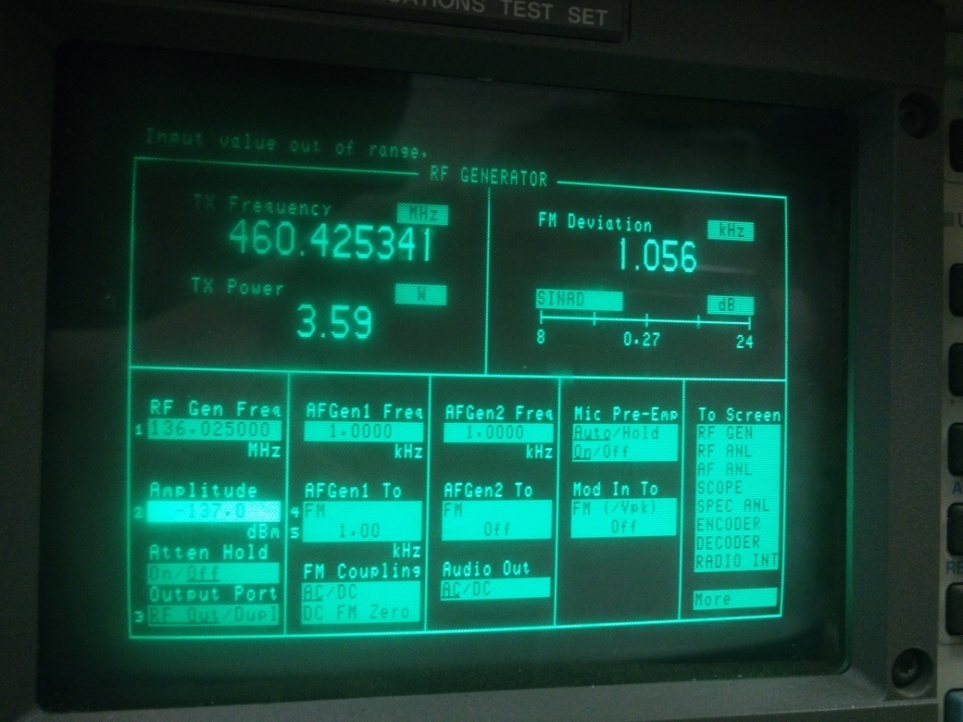 Передача TX: 3,59 W (заявлено 5 W)
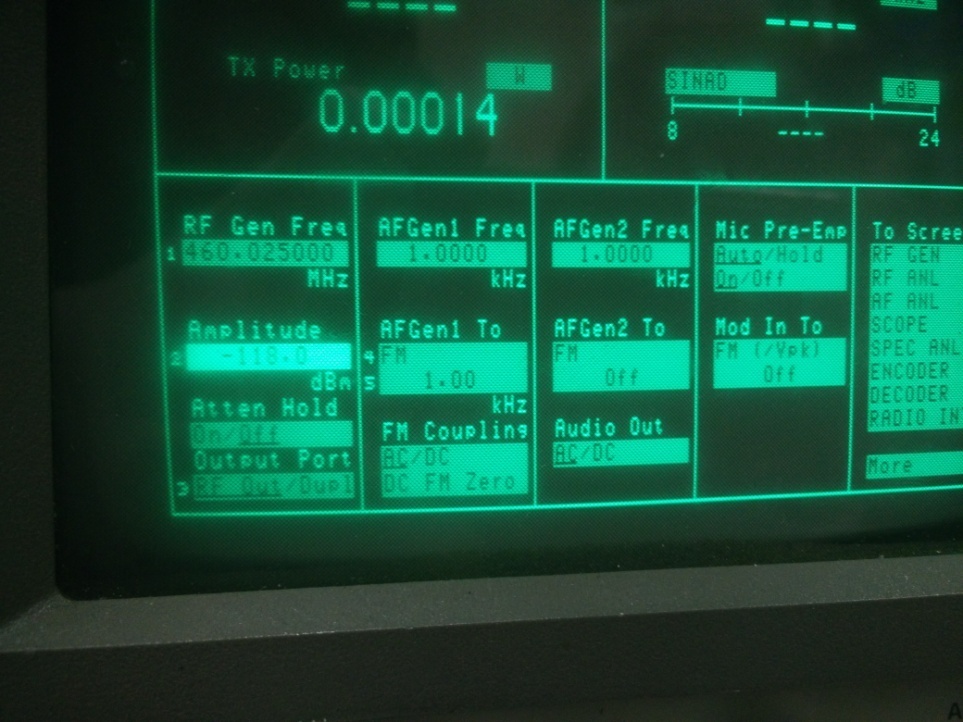 Прием RX: -118 dBm 
(по стандарту Vertex Standard – станция подлежит отбраковке)
Комплектация. Неоригинальное З.У.
Подделка
Оригинал
Поддельное зарядное устройство имеет прозрачный индикатор заряда батареи, в то время как у оригинала он матовый 

 Начиная с 2014 года радиостанции VX-231 комплектуются новыми универсальными 4-х контактными ЗУ
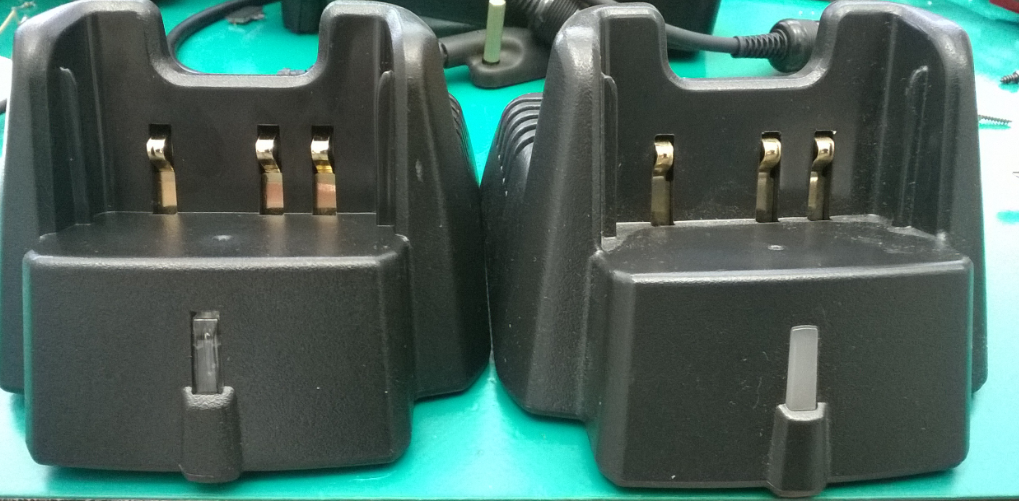 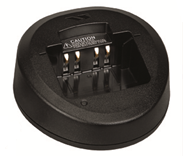 универсальное 4-х контактное ЗУ
Подделка
Оригинал
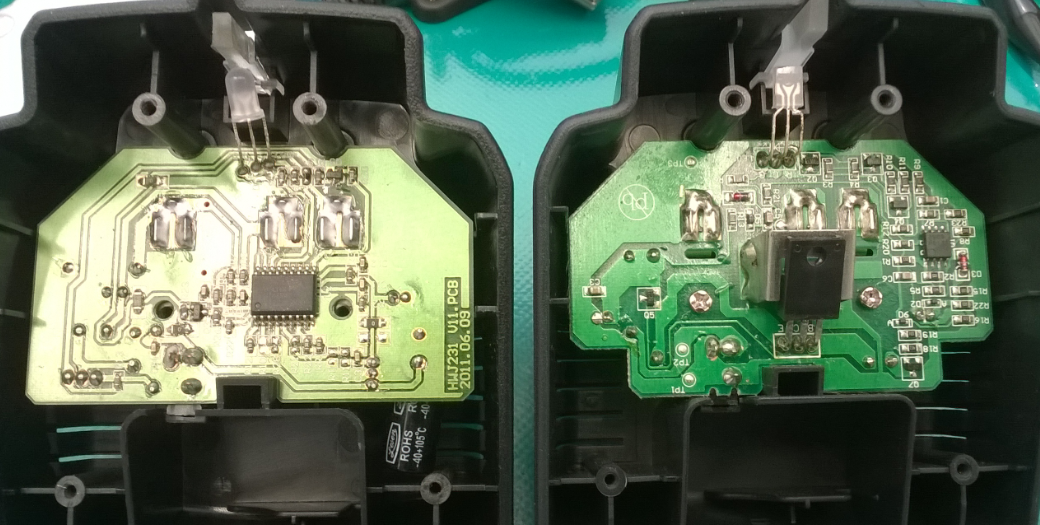 Плата зарядного устройства
Комплектация. Неоригинальная батарея (визуальные отличия)
Оригинал старого образца
Подделка
Оригинал
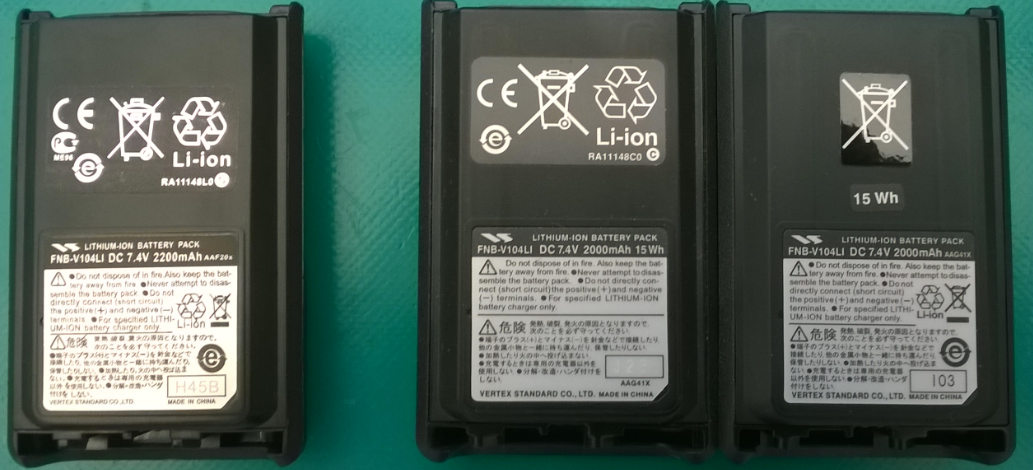 Маркировка на поддельной батареи - это смешение информации с батареи старого образца (нижняя наклейка) и нового образца (верхняя наклейка)
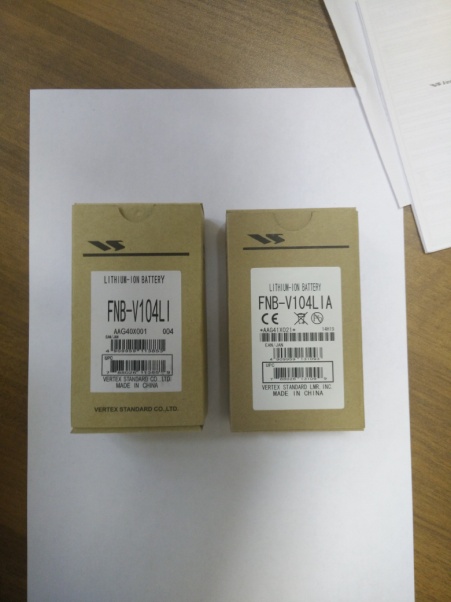 Тип аккумулятора указан неправильно – FNB-V104LI, вместо FNB-V104LIA